10.2.22
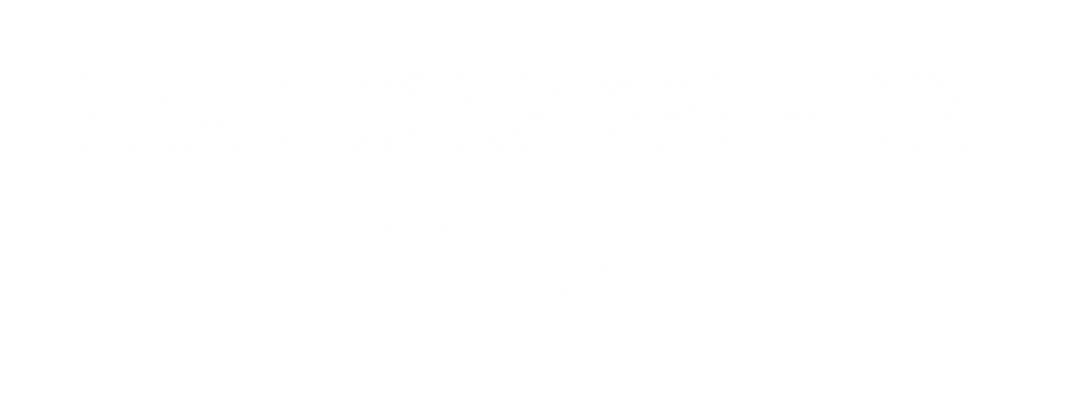 L.O. – I can identify fractions greater than 1.
1)		24 ÷ 4 = 		


2)		How many tenths are in 1 whole?


3)		How many tenths are in 2 wholes?	


4)		How many hundredths are in 5 wholes?
1)		24 ÷ 4 = 		


2)		How many tenths are in 1 whole?


3)		How many tenths are in 2 wholes?	


4)		How many hundredths are in 5 wholes?
6
10
20
500
There are 9 sevenths altogether.
7 sevenths = 1 whole
2 sevenths
There are 9 sevenths altogether.
9 sevenths = 1 whole + 2 sevenths
There are 7 sixths altogether.
1 whole
1 sixth
There are 7 sixths altogether.
7 sixths = 1 whole + 1 sixth
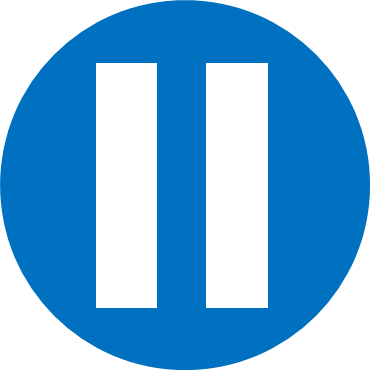 1)
Have a think
There are ____ halves altogether.

____ halves = ____ whole + ____ half.
3
1
3
1
2)
11
There are ____ fifths altogether.

____ fifths = ____ wholes + ____ fifth.
1
2
11
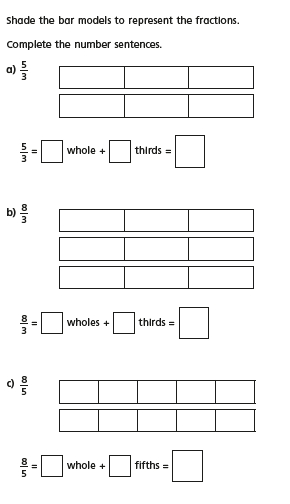 Stick this problem in your book and we will work through it together.
Improper fraction
= 2 wholes
= 3 wholes
= 3 wholes
÷ 3
× 3
18 is 3 times greater than 6
= 4 wholes
÷ 4
× 4
= 4 wholes
= 1 whole
+ 4 sixths
Now let’s have a go at the worksheet. (questions 1 – 5)

Steps to Success:

Count how many pieces are there altogether - this is the NUMERATOR!

2) Count how many pieces are there in 1 whole bar - this is the DENOMINATOR!
Challenge!
>
1)
9 fifths
2 wholes and 3 fifths
=
2)
28 sevenths
12 thirds
3)
4)
<
<
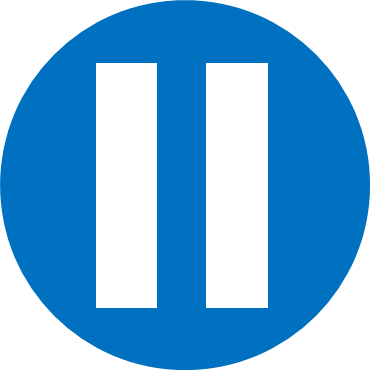 Have a think
1)
3
2
= ____ wholes
+ ____ thirds
2)
4
1
= ____ wholes
+ ____ half
3)
2
6
+ ____ sevenths
= ____ wholes